Maths
To develop understanding of halves and quarters of quantities
Miss Sidhu
[Speaker Notes: Hello everyone! In this lesson  you will identify the parts and whole in the context of halves and quarters of quantities using objects and pictures.]
Independent Task
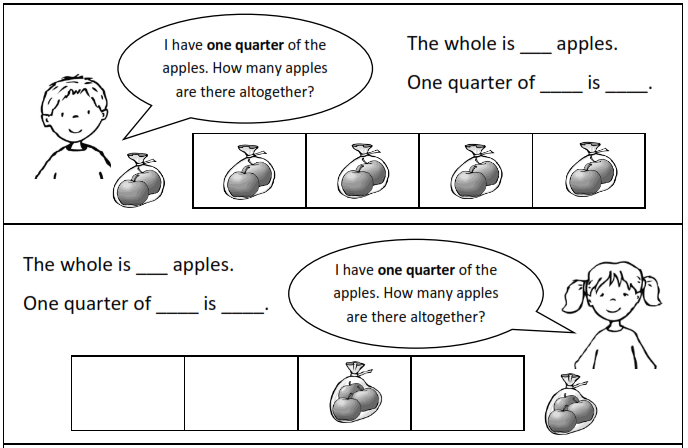 ‹#›
Challenge
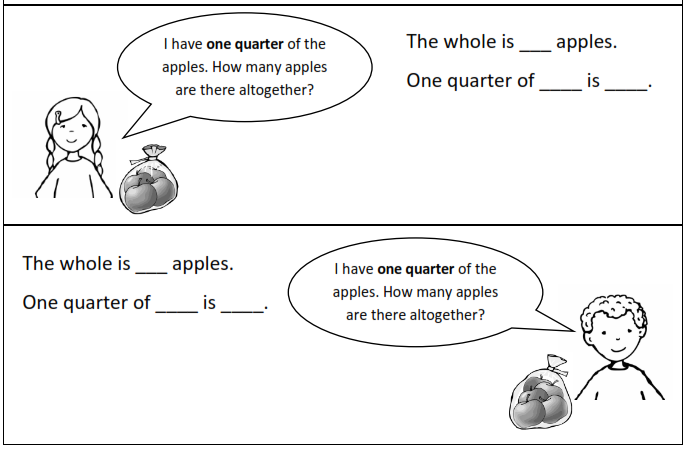 ‹#›
Answers
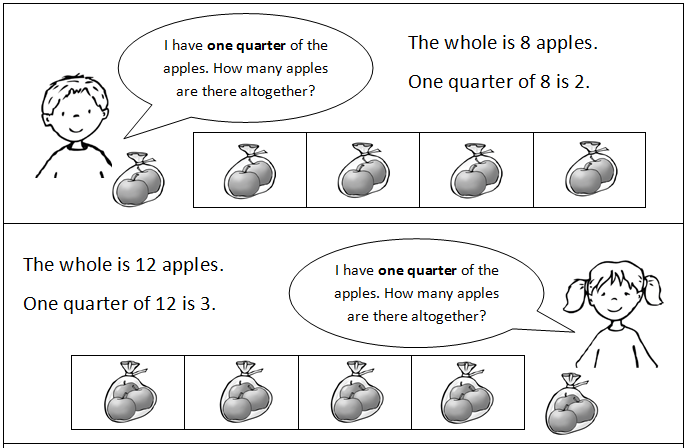 ‹#›
Challenge answers
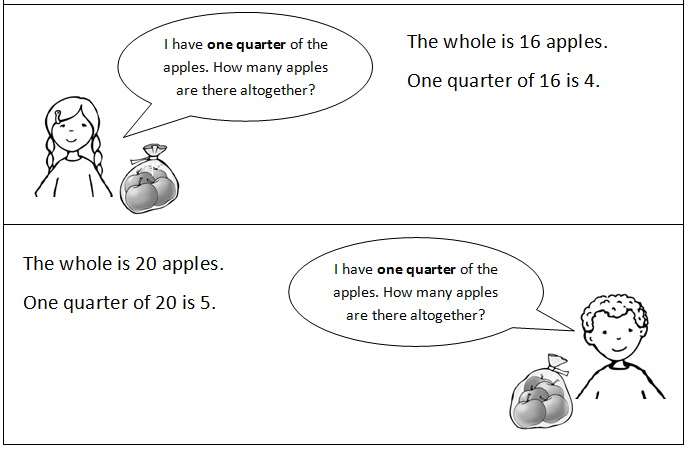 ‹#›